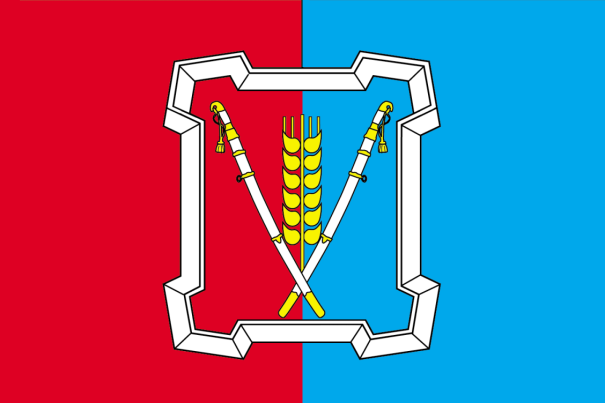 Решение «О внесении изменений в решение совета Курского муниципального района Ставропольского края 
от 08 декабря 2016 г. № 312 «О бюджете Курского муниципального района Ставропольского края на 2017 год и плановый период 2018 и 2019 годов» от 24 ноября 2017 года № 11
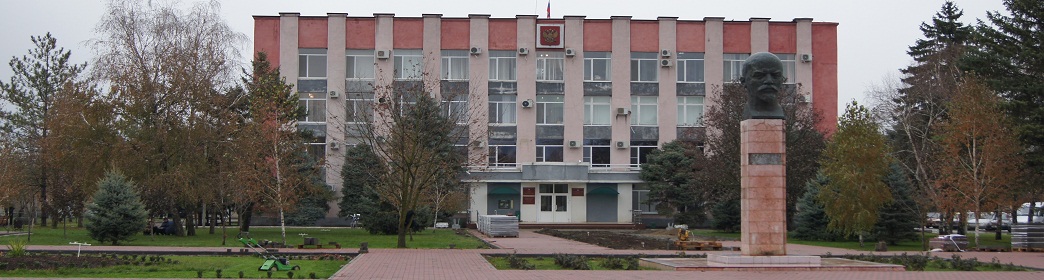 1. На основании Закона Ставропольского края от 27 октября 2017 г. № 111-кз «О внесении изменений в Закон  Ставропольского края «О бюджете Ставропольского края на 2017 год и плановый период 2018 и 2019 годов», письма министерства образования и молодежной политики Ставропольского края от 01 ноября 2017 г. №07-26/9909, уведомлений,  поступивших от министерства труда и социальной защиты населения Ставропольского края:
увеличены бюджетные ассигнования на следующие мероприятия:
повышение заработной платы педагогических работников муниципальных образовательных организаций дополнительного образования детей– 1 147,55 тыс. рублей;
на выплату государственных пособий лицам, не подлежащим обязательному социальному страхованию на случай временной нетрудоспособности и в связи с материнством, и лицам, уволенным в связи с ликвидацией организаций (прекращением деятельности, полномочий физическими лицами) – 1 000,00 тыс. рублей;
выплату единовременного пособия на погребение – 33,37 тыс. рублей.
уменьшены бюджетные ассигнования на следующие мероприятия:
на осуществление полномочий по составлению (изменению) списков кандидатов в присяжные заседатели федеральных судов общей юрисдикции в Российской Федерации – 2,99 тыс. рублей;
на осуществление отдельных государственных полномочий по социальной поддержке семьи и детей – 126,86 тыс. рублей;
на компенсацию отдельным категориям граждан оплаты взноса на капитальный ремонт общего имущества в многоквартирном доме – 3,27 тыс. рублей;
осуществление отдельных государственных полномочий по социальной защите отдельных категорий граждан – 4 596,55 тыс. рублей;
на содействие достижению целевых показателей реализации региональных программ развития агропромышленного комплекса – 123,98 тыс. рублей;
на компенсацию части платы, взимаемой с родителей (законных представителей) за присмотр и уход за детьми, посещающими образовательные организации, реализующие образовательные программы дошкольного образования 2 485,00 тыс. рублей;
на осуществление ежемесячной денежной выплаты, назначаемой в случае рождения третьего ребенка или последующих детей до достижения ребенком возраста трех лет – 650,00 тыс. рублей;
на выполнение передаваемых полномочий субъектов Российской Федерации (обеспечение государственных гарантий реализации прав на получение общедоступного и бесплатного начального общего, основного общего, среднего общего образования в муниципальных общеобразовательных организациях, а также обеспечение дополнительного образования детей в муниципальных общеобразовательных организациях и на финансовое обеспечение получения начального общего, основного общего, среднего общего образования в частных общеобразовательных организациях) – 1 903,20 тыс. рублей;
на выполнение передаваемых полномочий субъектов Российской Федерации (обеспечение государственных гарантий реализации прав на получение общедоступного и бесплатного дошкольного образования в муниципальных дошкольных и общеобразовательных организациях и на финансовое обеспечение получения дошкольного образования в частных дошкольных и частных общеобразовательных организациях) – 4 273,68 тыс. рублей;
на оплату жилищно-коммунальных услуг отдельным категориям граждан – 2 500,00 тыс. рублей;
на выполнение передаваемых полномочий субъектов Российской Федерации (предоставление мер социальной поддержки по оплате жилых помещений, отопления и освещения педагогическим работникам муниципальных образовательных организаций, проживающим и работающим в сельских населенных пунктах, рабочих поселках (поселках городского типа) – 1 076,00 тыс. рублей.
2. Согласно фактически поступивших доходов от оказания платных услуг и компенсации затрат государства в бюджет Курского муниципального района, отделу образования администрации Курского муниципального района Ставропольского края увеличены бюджетные ассигнования на 3 826,63 тыс. рублей, из них:  доходы от предпринимательской деятельности – 2 446,63 тыс. рублей, доходы от родительской платы – 1 380,00 тыс. рублей.
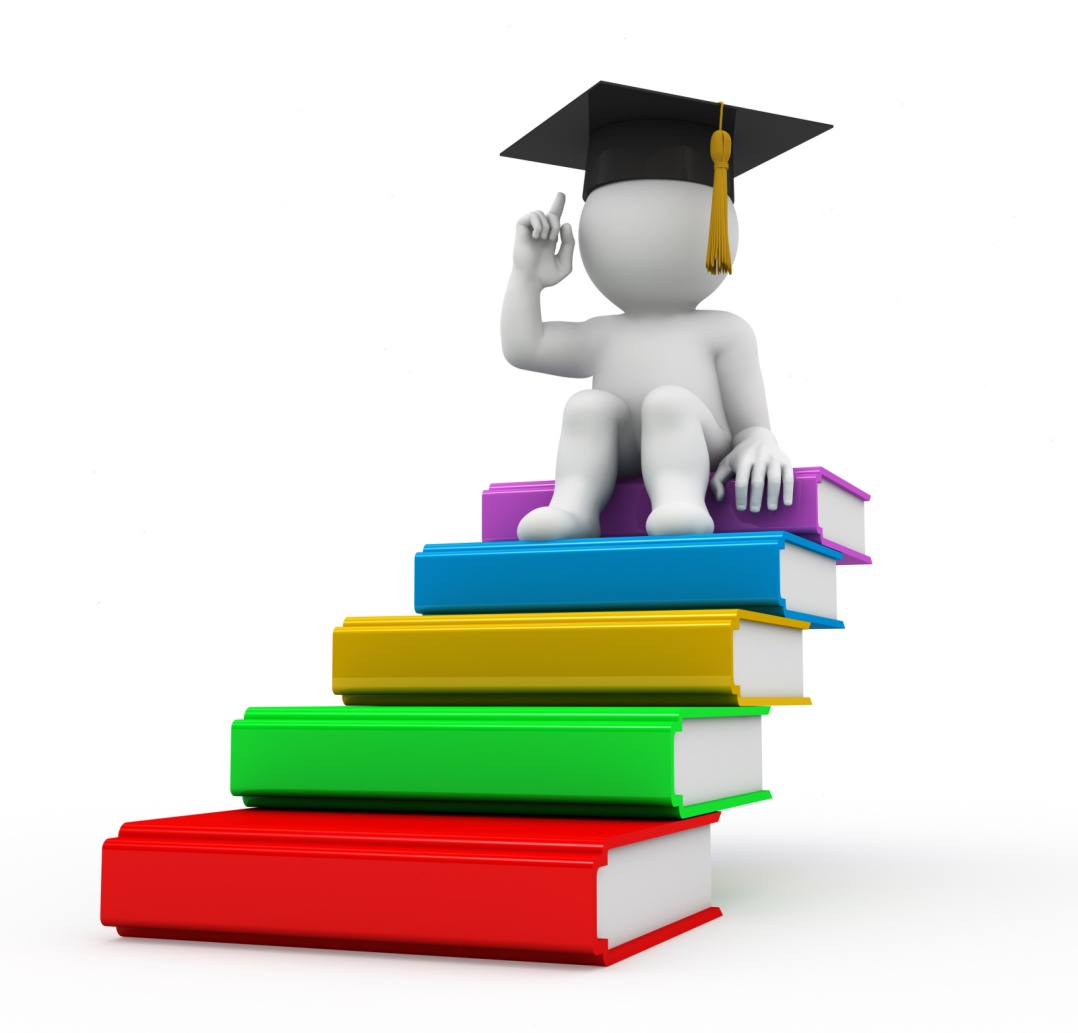 3. В связи с экономией при исполнении бюджета Курского муниципального района Ставропольского края перераспределены бюджетные ассигнования:
3.1. Уменьшены бюджетные ассигнования главным распорядителям бюджетных средств:
администрации Курского муниципального района Ставропольского края с подраздела 0111 «Резервные фонды» на 56,93 тыс. рублей, подраздела 0113 «Другие общегосударственные расходы» на 417,25 тыс. рублей, с подраздела 0309 «Защита населения и территории от чрезвычайных ситуаций природного и техногенного характера, гражданская оборона» на 55,00 тыс. рублей;
Финансовому управлению администрации Курского муниципального района Ставропольского края с подраздела 0113 «Другие общегосударственные расходы» на 86,86 тыс. рублей;
муниципальному казенному учреждению культуры «Управление культуры» Курского муниципального района Ставропольского края с подраздела 0801 «Культура» на 1 067,65 тыс. рублей, с подраздела 0802 «Кинематография» на 713,20 тыс. рублей.
3.2. Увеличены бюджетные ассигнования главному распорядителю бюджетных средств:
отделу образования администрации Курского муниципального района Ставропольского края на подраздел 0701 «Дошкольное образование»       1 007,15 тыс. рублей, на подраздел 0702 «Общее образование» 1 305,06 тыс. рублей, на подраздел 0703 «Дополнительное образование детей» 7,43 тыс. рублей, на подраздел 0707 «Молодежная политика» 7,70 тыс. рублей;
отделу сельского хозяйства администрации Курского муниципального района Ставропольского края на подраздел 0113 «Другие общегосударственные расходы» 69,55 тыс. рублей.
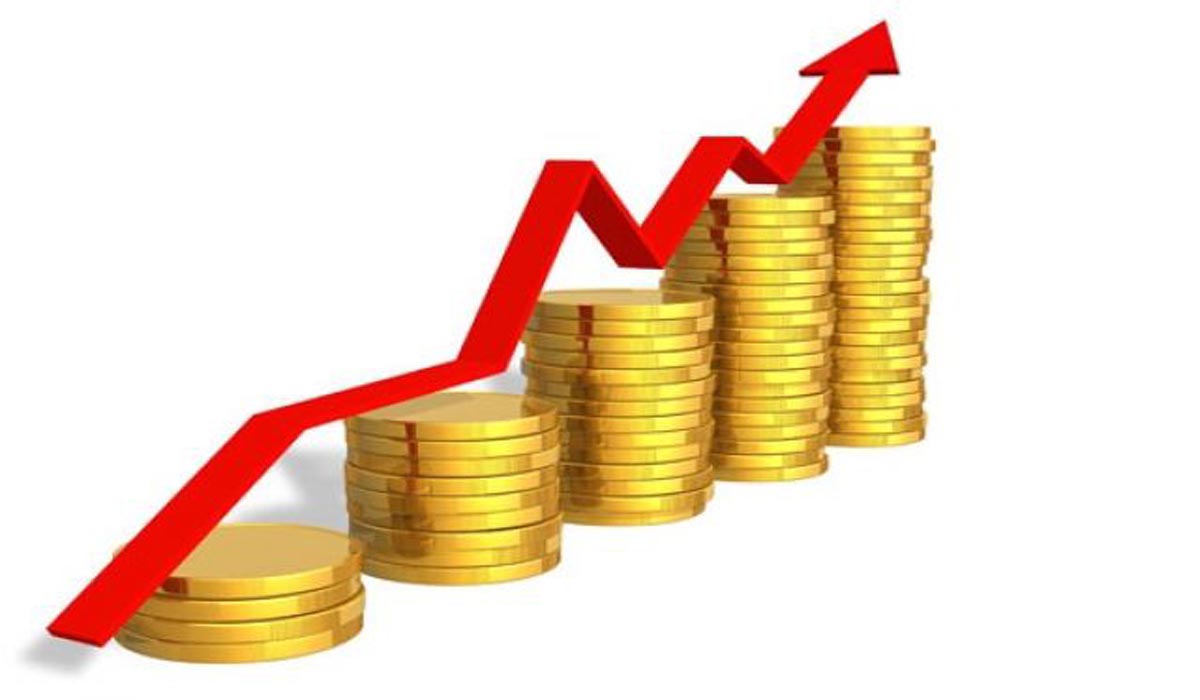 4.1. Уменьшить плановые назначения по следующим видам налогов, в связи с их невыполнением:
единый налог  на вмененный доход для отдельных видов деятельности –
на 100,00 тыс. руб.;
государственная пошлина по делам, рассматриваемым в судах общей юрисдикции, мировыми судьями (за исключением Верховного Суда Российской Федерации) –
на 1200,00 тыс. руб.;
плата за иные виды негативного воздействия на окружающую среду –
на 70,00 тыс. руб.
4.2. Увеличить плановые назначения по следующим видам налогов:
доходы от перечисления части прибыли, остающейся после уплаты налогов и иных обязательных платежей муниципальных унитарных предприятий, созданных муниципальным районом – на  70,00 тыс. рублей;
и по единому сельскохозяйственному налогу на 1 300,00 тыс. рублей.
ОСНОВНЫЕ ХАРАКТЕРИСТИКИ БЮДЖЕТА:
утвержденный бюджет на 9 ноября 2017
с учетом 
 принятых изменений
отклонение
1 193 358,55
тыс. руб.
11 733,98
тыс. руб.
1 181 624,57
тыс. руб.
Доходная часть бюджета
1 218 393,62
тыс. руб.
11 666,73
тыс. руб.
1 206 726,89
тыс. руб.
Расходная часть бюджета
Источники финансирования дефицита бюджета
25 035,07
тыс. руб.
67,25 тыс. руб.*
25 102,32
тыс. руб.
*За счет страхового возмещения по убытку